EDU 101:
   CONTEMPORARY INDIA AND   EDUCATION
Questions  to think
What level do you learn multiplication  at?

When do you Learn  to work with others?
Module 1 Education
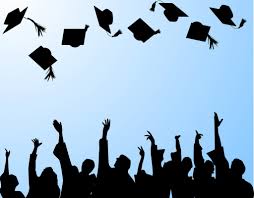 Contents
Concept of Education – Aims - Functions of Education in Individual, social, national, and global levels.
Education as Investment – Human Resource Development
Interdisciplinary approach in education – correlation with different disciplines and its implications
MEANING AND DEFINITION OF EDUCATION
Etymological Meaning Derived from Latin words–

 ‘Educare’ which means ‘to bring out’ or ‘to nourish’.

 ‘Educere’ which means ‘to lead out’ or ‘to draw out’.

 ‘Educatum’ which means ‘act of teaching’ or ‘training’.
 ‘Educatus’ which means ‘to bring up, rear, educate’.

 ‘ēducātiō’ which means “a breeding, a bringing up, a rearing.”

·E  out of 
Duco  to lead
That is education means to lead out internal hidden talent of a child or person

To draw out rather than to put in 

Inborn potentialities of the individual
l
The Greek word ‘pedagogy’ is sometimes used for education
Art of teaching – Science of teaching 
Practice teaching 
Pedagogy is a term that refers to the method of how teachers teach, in theory and in practice. 
Pedagogy is formed by an educator’s teaching beliefs and concerns the interplay between culture and different ways to learn.
Pedagogy refers to the study of teaching approaches and how they affect learners. 
A carefully considered pedagogy is essential in enabling students to learn more effectively and can help them develop high-order thinking skills
Words in other Languages
Shiksha from the Sanskrit root “shas” to discipline, to control, to instruct 
Vidya from the Sanskrit verbal root “vid” to know Gyan – knowledge
Synonyms of Education
Pedagogy 
Learning 
Knowledge 
Teaching 
Training
Definition
Western thinkers 
Aristotle – “Education is the creation of a sound mind in a sound body.”

 

Develop his mind so that he may be able to enjoy the supreme truth, goodness and beauty of which perfect happiness essentially consists.
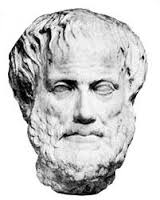 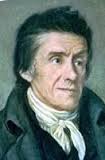 Pestalozzi – “Education is natural, harmonious and progressive development of man’s innate powers.”

Pestalozzi believed that education should develop the powers of ‘Head’, ‘Heart’ and ‘Hands’.
 The development of innate powers whereas education also brings about personal, social, moral, cultural, economic, national and international development
“Education is the child’s development from within.” Rousseau(genevian  philosopher)
 Emile 
Through Experience child is learning
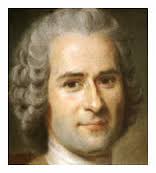 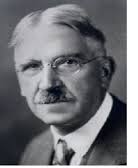 John Dewey – “Education is the process of living through a continuous reconstruction of experiences.”
Indian Thinkers 
Rigved: "Education is something which makes man self-reliant and selfless".
 Upanishad: "Education is for liberation".
 Bhagavad Gita: "Nothing is more purifying on earth than wisdom.“
 Kautilya- Education means training for the country and love for the nation.
 Shankaracharya: "Education is the realization of self'.
Vivekanand: “Education is the manifestation of the divine perfection, already existing in man."
Gandhi: "By education, I mean an all-round drawing out of the best in the Child and man body, mind and spirit.“

Dr. S Radhakrishnan: education is the training the  intellect  ,refinement of the heart and discipline of the spirit .
Education is an endless journey through knowledge and enlightenment 
APJ ADUL KALAM
NARROW MEANING OF EDUCATION
The education provided under the premises of school, colleges and universities
Education limited under the premises of educational institutions
It doesn’t include the education outside of four walls of institution
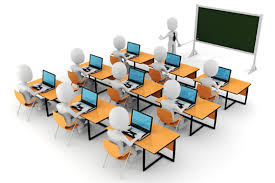 BROADER MEANING OF EDUCATION
According to its concept education is universal, we can gain education from anywhere, anytime
There is no bound of place and time
 Education is the long life process
It starts from cradle and ends to the grave
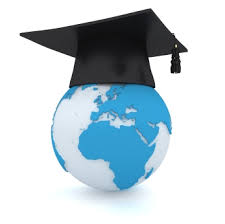 Analytical  Meaning of Education
Not limited to knowledge imparted in schools . Process from birth to death 
Education as the development of child’s innate  power
Education is a dynamic process – 
Education develops child according to changing situation and times
True Definition of  Education
Education may be defined as a purposive, conscious or unconscious, psychological, sociological, scientific and philosophical process, which brings about the development of the individual to the fullest extent and also the maximum development of society in such a way that both enjoy maximum happiness and prosperity. In Short, education is the development of individual according to his needs and demands of society, of which he is an integral part.
Special features of education:
Education is both unilateral as well as bi-polar in nature. 
It is a continuous process.
  It is knowledge or experience. 
It is development of particular aspects of human personality or a harmonious integrated growth. 
It is conducive for the good of the individual or the welfare of the society.
  It is a liberal discipline or a vocational course. 
 It is stabilizer of social order, conservator of culture, an instrument of change and social reconstruction
Nature of Education
Education is a life-long process
Education is a systematic process
Education is development of individual and the society.
 Education is continuous reconstruction of our experience  
Education is purposive
Education is a training
Education is instruction and direction- 
Education is life
Education is modification of behaviour
Education is balanced development
Education is a dynamic process
Education is a bipolar process
Education is a three dimensional process
 Education as growth
Aims of Education
UNESCO 1996 “ LEARNING : THE TREASURE WITHIN”
PILLARS OF EDUCATION 
LEARNING TO KNOW ; acquisition of general knowledge 
LEARNING TO DO: occupational skills+ competence to deal with many situation +work in team
LEARNING TO LIVE TOGETHER : developing understanding of other people + tolerance + appreciation of interdependence + learning to manage conflict + Respect for the values of pluralism + mutual understanding and peace
LEARNING TO BE : attitude to sustain  life irrespective of the adverse situation  ie; autonomy and personal responsibility of the individual .
1.Vocational Aim/ utilitarian aim 
The vocational aim is also known as “the utilitarian aim or the bread and butter aim.” This aim enable student  to procure the primary needs of our life- food, shelter and clothing. 
 2)The Knowledge or Information Aim
3)The Character Formation Aim or the Moral Aim
4) Religious and Spiritual Aim
5) The Adjustment Aim 
6) The Leisure Aim 
7)The Citizenship Training Aim
8) The Complete Living Aim
9)The Harmonious Development Aim 
10) The Culture Aim
11) The Social Aim
(FUNCTIONS OF EDUCATION
Functions of education towards individual:
 Development of inborn potentialities- 
Modifying behavior
Preparing for the future(Vocational Efficiency) 
All-round development of personality
Developing personality- 
Helping for adjustability
Preparation for adult life
 Creation of useful citizen
Functions of education towards society:
Preservation of culture
Culturisation (Transmission of culture
Transformation of culture 
Social Integration:
Reconstruction of experiences:
Development of social and moral value:
Providing opportunity or equality:
 Conferring of Status:
Functions of education towards nation:
Inculcation of civic and social responsibility- 
Training for leadership- 
 Supply of skilled labour-
National integration
National Development 
National Security
Function of Education in International level :
Knowledge of other world regions & cultures;
Familiarity with international and global issues;
Skills in working effectively in global or cross-cultural environments, and using information from different sources around the world;
Ability to communicate in multiple languages; and
Dispositions towards respect and concern for other cultures and peoples.